CSE 331Software Design & Implementation
Kevin Zatloukal
Spring 2022
Generics
Generic Classes
class NewSet<T> implements Set<T> {

  // rep invariant:
  //   non-null, contains no duplicates
  // …
  List<T> theRep;
  T lastItemInserted;
  …

}
CSE 331 Spring 2022
2
Generics and subtyping
Number
Collection<Integer>
List<Number>
?
Integer
List<Integer>
List<Integer>
interface List<T> extends Collection<T> {
    boolean add(T elt);
    T get(int index);
  }

Java subtyping is invariant with respect to generics
Not covariant and not contravariant
Neither List<Number> nor List<Integer> subtype of other
CSE 331 Spring 2022
3
Consequences of invariant subtyping
class Utils {
  static double sumList(List<Number> lst) {
      double result = 0.0;
      for (Number n : lst) {
        result += n.doubleValue();
      }
      return result;
  }
}

Cannot pass List<Double> to this method!
List<Double> is not a subtype of List<Number>
CSE 331 Spring 2022
4
Generic Methods
class Utils {
  static <T extends Number> 
  double sumList(List<T> lst) {
      double result = 0.0;
      for (Number n : lst) { // T also works
        result += n.doubleValue();
      }
      return result;
  }
}

Can now pass List<Double> to this method
Java can see that this is safe by checking the method body
generic methods work around limitations of generic classes
CSE 331 Spring 2022
5
Where are we?
Done:
basics of generic types for classes and interfaces
basics of bounding generics

Now:
generics and subtyping
generic methods [not just using type parameters of class]
using bounds for more flexible subtyping
using wildcards for more convenient bounds
related digression: Java’s array subtyping
Java realities: type erasure
unchecked casts
equals interactions
creating generic arrays
CSE 331 Spring 2022
6
More verbose first
Last Time:
how to use type bounds to write reusable code despite invariant subtyping
elegant technique using generic methods
general guidelines for making code as reusable as possible
(though not always the most important consideration)

Today: Java wildcards
essentially provide the same expressiveness
less verbose: No need to declare type parameters that would be used only once
better style because Java programmers recognize how wildcards are used for common idioms
easier to read (?) once you get used to it
CSE 331 Spring 2022
7
Best type for addAll
interface Set<E> {
  // Adds all elements in c to this set
  // (that are not already present)
  void addAll(_______ c);
}


<T extends E> void addAll(Collection<T> c);


Can pass a List<Integer> to addAll for a Set<Number>
List<Integer> is a subtype of Collection<Integer>
Collection<Integer> is allowed above
have T = Integer and E = Number
8
CSE 331 Spring 2022
Where are we?
Done:
basics of generic types for classes and interfaces
basics of bounding generics

Now:
generics and subtyping
generic methods [not just using type parameters of class]
using bounds for more flexible subtyping
using wildcards for more convenient bounds
related digression: Java’s array subtyping
Java realities: type erasure
unchecked casts
equals interactions
creating generic arrays
CSE 331 Spring 2022
9
Examples
[Compare to earlier version]

interface Set<E> {
  void addAll(Collection<? extends E> c);
}


More idiomatic (but equally powerful) compared to
  <T extends E> void addAll(Collection<T> c);

More powerful than void addAll(Collection<E> c);
CSE 331 Spring 2022
10
Wildcards
Syntax:  for a type-parameter instantiation (inside the <…>), can write:
? extends Type, some unspecified subtype of Type
?  is shorthand for ? extends Object


A wildcard is essentially an anonymous type variable
each ? stands for some possibly-different unknown type
CSE 331 Spring 2022
11
? versus Object
? indicates a particular but unknown type
void printAll(List<?> lst) {…}


Difference between List<?> and List<Object>:
can instantiate ? with any type:  Object, String, …
List<Object> much more restrictive:
e.g., wouldn't take a List<String>


Difference between List<Number> and List<? extends Number>:
can instantiate ? with  Number, Integer, Double, …
first version is much more restrictive
CSE 331 Spring 2022
12
Non-example
<T extends Comparable<T>> T max(Collection<T> c);


No change because T used more than once
must choose a name to say that two types must match
CSE 331 Spring 2022
13
Wildcards
Syntax:  for a type-parameter instantiation (inside the <…>), can write:
? extends Type, some unspecified subtype of Type
?  is shorthand for ? extends Object


A wildcard is essentially an anonymous type variable
each ? stands for some possibly-different unknown type
use a wildcard when you would use a type variable only once (no need to give it a name)
communicates to readers of your code that the type’s “identity” is not needed anywhere else
CSE 331 Spring 2022
14
Wildcards
Syntax:  for a type-parameter instantiation (inside the <…>), can write:
? extends Type, some unspecified subtype of Type
?  is shorthand for ? extends Object
? super Type, some unspecified superclass of Type

Wildcard can have lower bounds instead of upper bounds!
says that ? must be Type or a superclass of Type
CSE 331 Spring 2022
15
Type Bounds
Lower bound
? super Number
Upper Bound
? extends Number
Object
Object
Number
Number
Integer
Integer
CSE 331 Spring 2022
16
Revisit copy method
First version:

<T> void copyTo(List<T> dst, List<T> src) {
    for (T t : src)
      dst.add(t);
}

More general version:

<T1, T2 extends T1> void copyTo(List<T1> dst,  
                                List<T2> src) {
    for (T2 t : src)
      dst.add(t);
}
CSE 331 Spring 2022
17
More examples
<T> void copyTo(List<? super T> dst,                 List<? extends T> src) {
 for (T t : src)
      dst.add(t);
}


Why this works:
lower bound of T for where callee puts values
upper bound of T for where callee gets values
callers get the subtyping they want
Example: copy(numberList, integerList)
Example: copy(stringList, stringList)
CSE 331 Spring 2022
18
PECS: Producer Extends, Consumer Super
Should you use extends or super or neither?
use  ? extends T when you get values (from a producer)
no problem if it’s a subtype
(the co-variant subtyping case)
use  ? super T when you put values (into a consumer)
no problem if it’s a supertype
(the contra-variant subtyping case)
use neither (just T, not ?) if you both get and put
can’t be as flexible here


<T> void copyTo(List<? super T> dst,                 List<? extends T> src);
CSE 331 Spring 2022
19
More on lower bounds
As we’ve seen, lower-bound ? super T is useful for “consumers”

Upper-bound ? extends T could be rewritten without wildcards, but wildcards preferred style where they suffice

But lower-bound is only available for wildcards in Java
this does not parse: 
<T super Foo> void m(Bar<T> x);
no good reason for Java not to support such lower bounds except designers decided it wasn’t useful enough to bother
¯\_(ツ)_/¯
CSE 331 Spring 2022
20
Legal operations on wildcard types
Object o;
Number n;
Integer i;
PositiveInteger p;

List<? extends Integer> lei;


First, which of these is legal?
lei = new ArrayList<Object>();
lei = new ArrayList<Number>();
lei = new ArrayList<Integer>();
lei = new ArrayList<PositiveInteger>();
lei = new ArrayList<NegativeInteger>();
CSE 331 Spring 2022
21
Legal operations on wildcard types
Object o;
Number n;
Integer i;
PositiveInteger p;

List<? extends Integer> lei;


First, which of these is legal?
lei = new ArrayList<Object>();
lei = new ArrayList<Number>();
lei = new ArrayList<Integer>();
lei = new ArrayList<PositiveInteger>();
lei = new ArrayList<NegativeInteger>();
CSE 331 Spring 2022
22
Legal operations on wildcard types
Object o;
Number n;
Integer i;
PositiveInteger p;

List<? extends Integer> lei;


First, which of these is legal?
lei = new ArrayList<Object>();
lei = new ArrayList<Number>();
lei = new ArrayList<Integer>();
lei = new ArrayList<PositiveInteger>();
lei = new ArrayList<NegativeInteger>();
Which of these is legal?
o = lei.get(0);
n = lei.get(0);
i = lei.get(0);
p = lei.get(0);
CSE 331 Spring 2022
23
Legal operations on wildcard types
Object o;
Number n;
Integer i;
PositiveInteger p;

List<? extends Integer> lei;


First, which of these is legal?
lei = new ArrayList<Object>();
lei = new ArrayList<Number>();
lei = new ArrayList<Integer>();
lei = new ArrayList<PositiveInteger>();
lei = new ArrayList<NegativeInteger>();
Which of these is legal?
o = lei.get(0);
n = lei.get(0);
i = lei.get(0);
p = lei.get(0);
CSE 331 Spring 2022
24
Legal operations on wildcard types
Object o;
Number n;
Integer i;
PositiveInteger p;

List<? extends Integer> lei;


First, which of these is legal?
lei = new ArrayList<Object>();
lei = new ArrayList<Number>();
lei = new ArrayList<Integer>();
lei = new ArrayList<PositiveInteger>();
lei = new ArrayList<NegativeInteger>();
Which of these is legal?
o = lei.get(0);
n = lei.get(0);
i = lei.get(0);
p = lei.get(0);
lei.add(o);
lei.add(n);
lei.add(i);
lei.add(p);
lei.add(null);
CSE 331 Spring 2022
25
Legal operations on wildcard types
Object o;
Number n;
Integer i;
PositiveInteger p;

List<? extends Integer> lei;


First, which of these is legal?
lei = new ArrayList<Object>();
lei = new ArrayList<Number>();
lei = new ArrayList<Integer>();
lei = new ArrayList<PositiveInteger>();
lei = new ArrayList<NegativeInteger>();
Which of these is legal?
o = lei.get(0);
n = lei.get(0);
i = lei.get(0);
p = lei.get(0);
lei.add(o);
lei.add(n);
lei.add(i);
lei.add(p);
lei.add(null);
CSE 331 Spring 2022
26
Legal operations on wildcard types
Object o;
Number n;
Integer i;
PositiveInteger p;

List<? super Integer> lsi;


First, which of these is legal?
lsi = new ArrayList<Object>;
lsi = new ArrayList<Number>;
lsi = new ArrayList<Integer>;
lsi = new ArrayList<PositiveInteger>;
lsi = new ArrayList<NegativeInteger>;
CSE 331 Spring 2022
27
Legal operations on wildcard types
Object o;
Number n;
Integer i;
PositiveInteger p;

List<? super Integer> lsi;


First, which of these is legal?
lsi = new ArrayList<Object>;
lsi = new ArrayList<Number>;
lsi = new ArrayList<Integer>;
lsi = new ArrayList<PositiveInteger>;
lsi = new ArrayList<NegativeInteger>;
CSE 331 Spring 2022
28
Legal operations on wildcard types
Object o;
Number n;
Integer i;
PositiveInteger p;

List<? super Integer> lsi;


First, which of these is legal?
lsi = new ArrayList<Object>;
lsi = new ArrayList<Number>;
lsi = new ArrayList<Integer>;
lsi = new ArrayList<PositiveInteger>;
lsi = new ArrayList<NegativeInteger>;
Which of these is legal?
lsi.add(o);
lsi.add(n);
lsi.add(i);
lsi.add(p);
lsi.add(null);
CSE 331 Spring 2022
29
Legal operations on wildcard types
Object o;
Number n;
Integer i;
PositiveInteger p;

List<? super Integer> lsi;


First, which of these is legal?
lsi = new ArrayList<Object>;
lsi = new ArrayList<Number>;
lsi = new ArrayList<Integer>;
lsi = new ArrayList<PositiveInteger>;
lsi = new ArrayList<NegativeInteger>;
Which of these is legal?
lsi.add(o);
lsi.add(n);
lsi.add(i);
lsi.add(p);
lsi.add(null);
CSE 331 Spring 2022
30
Legal operations on wildcard types
Object o;
Number n;
Integer i;
PositiveInteger p;

List<? super Integer> lsi;


First, which of these is legal?
lsi = new ArrayList<Object>;
lsi = new ArrayList<Number>;
lsi = new ArrayList<Integer>;
lsi = new ArrayList<PositiveInteger>;
lsi = new ArrayList<NegativeInteger>;
Which of these is legal?
lsi.add(o);
lsi.add(n);
lsi.add(i);
lsi.add(p);
lsi.add(null);
o = lsi.get(0);
n = lsi.get(0);
i = lsi.get(0);
p = lsi.get(0);
CSE 331 Spring 2022
31
Legal operations on wildcard types
Object o;
Number n;
Integer i;
PositiveInteger p;

List<? super Integer> lsi;


First, which of these is legal?
lsi = new ArrayList<Object>;
lsi = new ArrayList<Number>;
lsi = new ArrayList<Integer>;
lsi = new ArrayList<PositiveInteger>;
lsi = new ArrayList<NegativeInteger>;
Which of these is legal?
lsi.add(o);
lsi.add(n);
lsi.add(i);
lsi.add(p);
lsi.add(null);
o = lsi.get(0);
n = lsi.get(0);
i = lsi.get(0);
p = lsi.get(0);
CSE 331 Spring 2022
32
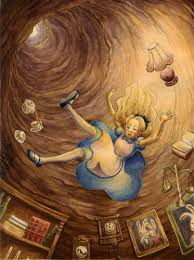 Where are we?
Done:
basics of generic types for classes and interfaces
basics of bounding generics

Now:
generic methods [not just using type parameters of class]
generics and subtyping
using bounds for more flexible subtyping
using wildcards for more convenient bounds
related digression: Java’s array subtyping
Java realities: type erasure
unchecked casts
equals interactions
creating generic arrays
CSE 331 Spring 2022
33
Java arrays
We know how to use arrays:
declare an array holding Type elements: Type[]
get an element: x[i]
set an element x[i] = e;

Java included the syntax above because it’s common and concise

But can reason about how it should work the same as this:
class Array<T> {
   public T get(int i) { … “magic” … }
   public T set(T newVal, int i) {… “magic” …} 
}

So: If Type1 is a subtype of Type2, how should Type1[] and Type2[] be related??
CSE 331 Spring 2022
34
Java Arrays
Given everything we have learned, if Type1 is a subtype of Type2, then Type1[] and Type2[] should be unrelated
invariant subtyping for generics
because arrays are mutable
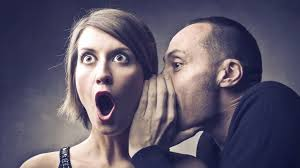 CSE 331 Spring 2022
35
Surprise!
Given everything we have learned, if Type1 is a subtype of Type2, then Type1[] and Type2[] should be unrelated
invariant subtyping for generics
because arrays are mutable

But in Java, if Type1 is a subtype of Type2,then Type1[] is a subtype of Type2[] (covariant subtyping)
not true subtyping: the subtype does not support setting an array element to hold a Type2 (spoiler: throws an exception)
Java (and C#) made this decision in pre-generics days
needed to write reusable sorting routines, etc.
also ¯\_(ツ)_/¯
CSE 331 Spring 2022
36
What can happen: the good
LibraryHolding
Programmers can use this subtyping to “do okay stuff”


void maybeSwap(LibraryHolding[] arr) {
    if(arr[17].dueDate() < arr[34].dueDate()) 
        // … swap arr[17] and arr[34]
}

// client with subtype
Book[] books = …;
maybeSwap(books); // relies on covariant 
                  // array subtyping
Book
CD
CSE 331 Spring 2022
37
What can happen: the bad
LibraryHolding
Something in here must go wrong!

void replace17(LibraryHolding[] arr,  
               LibraryHolding h) {
  arr[17] = h; 
}

// client with subtype
Book[] books = …;
LibraryHolding theWall = new CD("Pink Floyd",
                                "The Wall", …);
replace17(books, theWall);
Book b = books[17]; // would hold a CD
b.getChapters();    // so this would fail
Book
CD
CSE 331 Spring 2022
38
Java’s choice
Java normally guarantees run-time type is a subtype of the compile-time type
this was violated for the Book b variable

To preserve the guarantee, Java must never get that far:
each array “knows” its actual run-time type (e.g., Book [])
trying to store a supertype into an index causes ArrayStoreException (at run time)

So the body of replace17 would raise an exception
even though replace17 is entirely reasonable
and fine for plenty of “careful” clients
every Java array-update includes this run-time check
(array-reads never fail this way – why?)
beware careful with array subtyping
CSE 331 Spring 2022
39
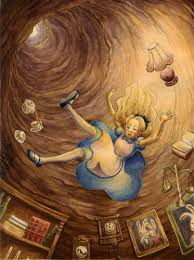 Where are we?
Done:
basics of generic types for classes and interfaces
basics of bounding generics

Now:
generic methods [not just using type parameters of class]
generics and subtyping
using bounds for more flexible subtyping
using wildcards for more convenient bounds
related digression: Java’s array subtyping
Java realities: type erasure
unchecked casts
equals interactions
creating generic arrays
CSE 331 Spring 2022
40
Type erasure
All generic types become type Object once compiled

List<String> lst = new ArrayList<String>();

at runtime, becomes
  
  List<Object> lst = new ArrayList<Object>();


Generics are purely a compiler feature!
CSE 331 Spring 2022
41
Type erasure example
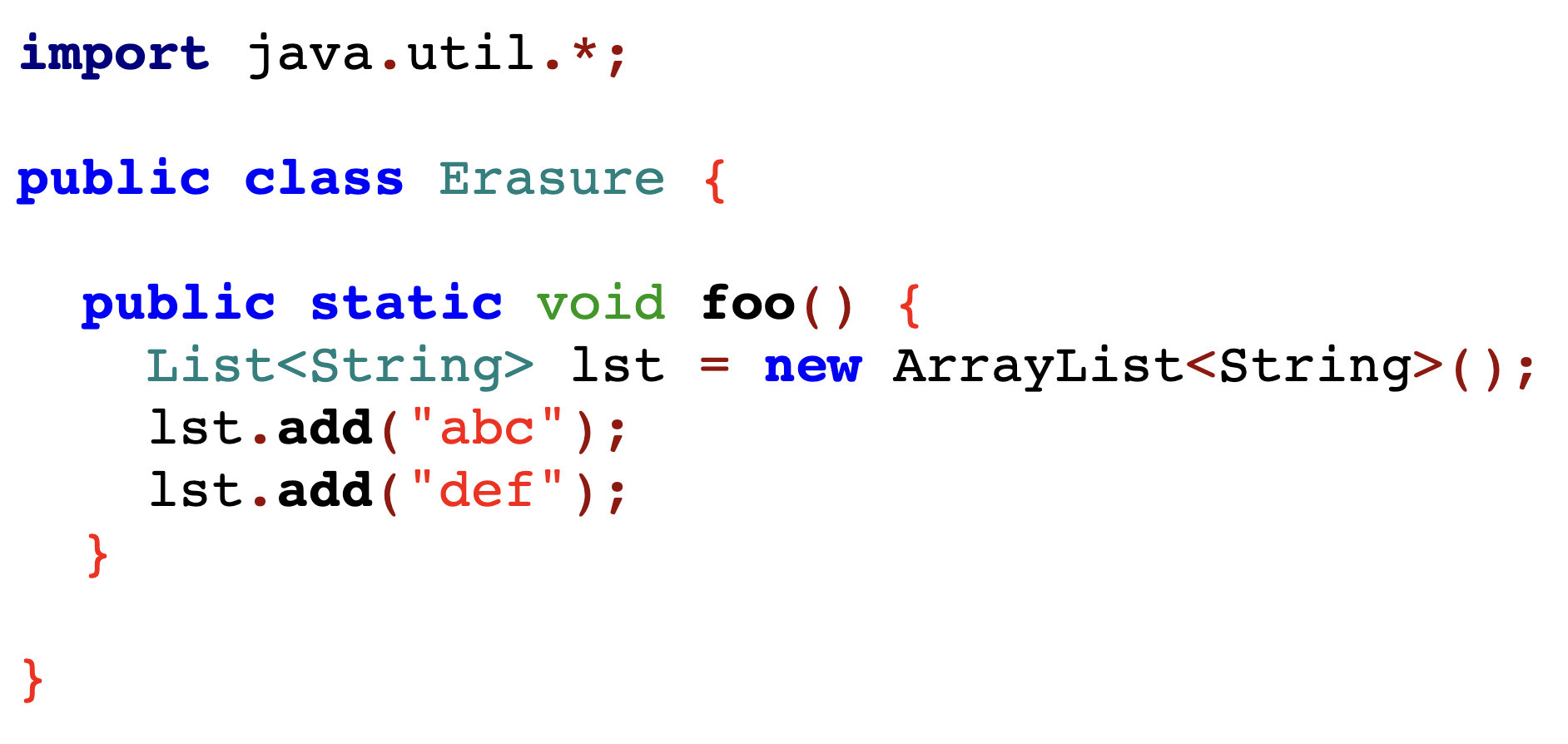 CSE 331 Spring 2022
42
Type erasure example
Compile-time signature is add(String) but the bytecodes say…
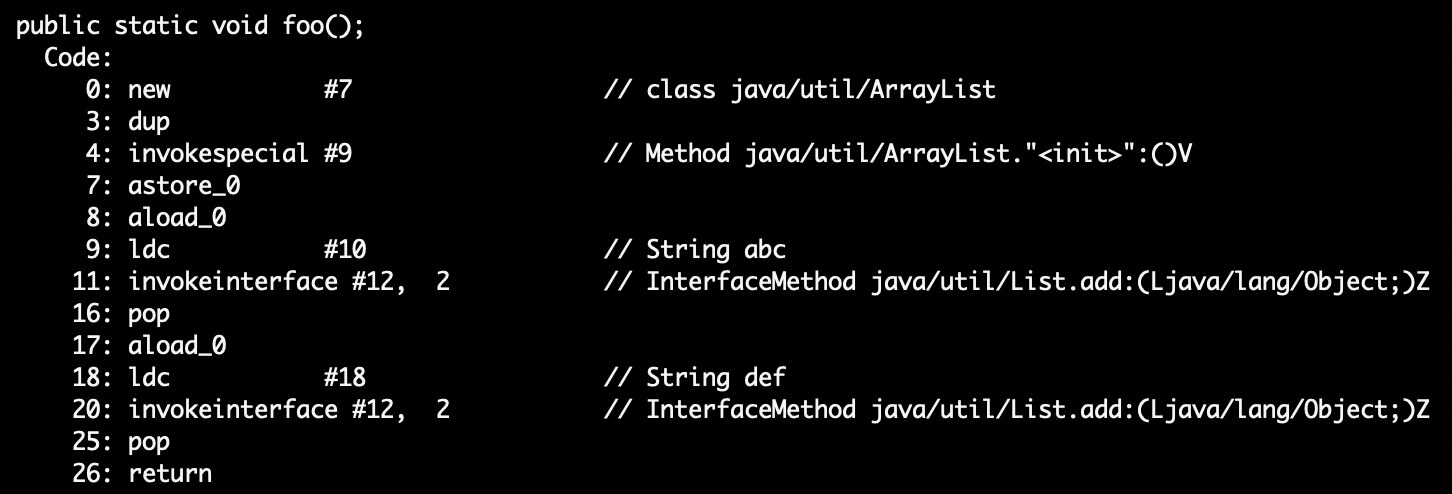 CSE 331 Spring 2022
43
Type erasure
All generic types become type Object once compiled
gives backward compatibility (a selling point at time of adoption)
at run-time, all generic instantiations have the same type

Cannot use instanceof to discover a type parameter
 
  Collection<?> cs = new ArrayList<String>();
  if (cs instanceof Collection<String>) { // illegal
    ... 
  }
CSE 331 Spring 2022
44
Generics and casting
Casting to generic type results in an important warning
List<?> lg = new ArrayList<String>();  // ok
List<String> ls = (List<String>) lg;   // warn

Compiler gives a warning because this is something the runtime system will not check for you

Usually, if you think you need to do this, you're wrong
a real need to do this is extremely rare

Object can also be cast to any generic type 
  public static <T> T badCast(T t, Object o) {
    return (T) o;   // unchecked warning
  }
CSE 331 Spring 2022
45
The bottom-line
Java guarantees a List<String> variable always holds a (subtype of) the raw type List

Java does not guarantee a List<String> variable always has only String elements at run-time
will be true if no unchecked cast warnings are shown
compiler inserts casts to/from Object for generics
if these casts fail, hard-to-debug errors result:often far from where conceptual mistake occurred

So, two reasons not to ignore warnings:
You’re violating good style/design/subtyping/generics
You’re risking difficult debugging
CSE 331 Spring 2022
46
Recall equals
class Node {
  …
  @Override
  public boolean equals(Object obj) {
    if (!(obj instanceof Node))  {
      return false;
    }
    Node n = (Node) obj;
    return this.data.equals(n.data);
  }
  …
}
CSE 331 Spring 2022
47
equals for a parameterized class
Erasure:  Type arguments do not exist at runtime
class Node<E> {
  …
  @Override
  public boolean equals(Object obj) {
    if (!(obj instanceof Node<E>))  {
      return false;
    }
    Node<E> n = (Node<E>) obj;
    return this.data.equals(n.data);
  }
  …
}
CSE 331 Spring 2022
48
equals for a parameterized class
class Node<E> {
  …
  @Override
  public boolean equals(Object obj) {
    if (!(obj instanceof Node<E>))  {
      return false;
    }
    Node<E> n = (Node<E>) obj;
    return this.data.equals(n.data);
  }
  …
}
More erasure: At run time, do not know what E is and will not be checked, so don’t indicate otherwise
CSE 331 Spring 2022
49
equals for a parameterized class
class Node<E> {
  …
  @Override
  public boolean equals(Object obj) {
    if (!(obj instanceof Node<?>))  {
      return false;
    }
    Node<?> n = (Node<?>) obj;
    return this.data.equals(n.data);
  }
  …
}
Works if the type of obj is Node<Elephant> or Node<String> or …
Node<? extends Object>
Leave it to here to “do the right thing” if this and n differ on element type
Node<Elephant>
Node<String>
CSE 331 Spring 2022
50
Generics and arrays
public class Foo<T> {
    private T aField;        // ok
    private T[] anArray;     // ok

    public Foo() {
        aField  = new T();   // compile-time error
        anArray = new T[10]; // compile-time error
    }
}

You cannot create objects or arrays of a parameterized type
type info is not available at runtime
CSE 331 Spring 2022
51
Necessary array cast
public class Foo<T> {
    private T aField; 
    private T[] anArray;                

    @SuppressWarnings("unchecked")
    public Foo(T param) {
        aField = param; 
        anArray = (T[]) new Object[10];
    }
}

You can declare variables of type T, accept them as parameters, return them, or create arrays by casting Object[]
casting to generic types is not type-safe (hence the warning)
Effective Java: use ArrayList instead
CSE 331 Spring 2022
52
Final Thoughts
Generics clarify your code
interface Map {
  Object put(Object key, Object value);
  …
}

interface Map<Key,Value> {
  Value put(Key key, Value value);
  …
}

Generics always make the client code prettier and safer
Generics usually clarify the implementation
(but sometimes uglify:  wildcards, arrays, instantiation)
plus casts in client code
→ possibility of run-time errors
CSE 331 Spring 2022
54
[Speaker Notes: Why do we care?]
Tips when writing a generic class
Think through whether you really need to make it generic
if it’s not really a container, most likely a mistake

Start by writing a concrete instantiation
get it correct (testing, reasoning, etc.)
consider writing a second concrete version

Generalize it by adding type parameters
think about which types are the same or different
the compiler will help you find errors

It will become easier with practice to write generic from the start
CSE 331 Spring 2022
55